How Are Developers Treating License Inconsistency Issues? A Case Study on License Inconsistency Evolution in FOSS Projects
Yuhao Wu1, Yuki Manabe2, Daniel M. German3, Katsuro Inoue1
1Osaka University, Japan
2Kumamoto University, Japan
3University of Victoria, Canada
1
Oracle v. Google
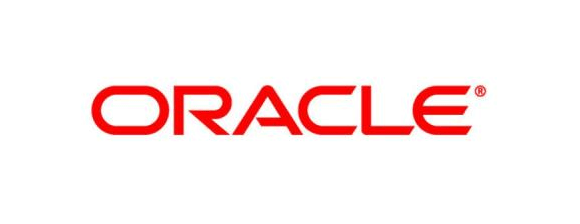 $9 billion
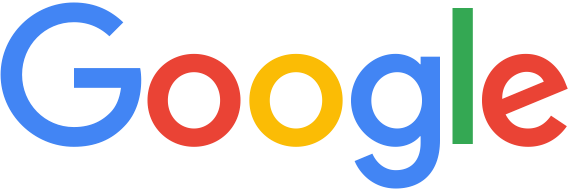 Won the case in May 2016
Sued Google  for copyright and patent infringement in Aug. 2010
Fair use
private static void rangeCheck(int arrayLen, int fromIndex, int toIndex) {
        if (fromIndex > toIndex)
            throw new IllegalArgumentException("fromIndex(" + fromIndex +
                       ") > toIndex(" + toIndex+")");
        if (fromIndex < 0)
            throw new ArrayIndexOutOfBoundsException(fromIndex);
        if (toIndex > arrayLen)
            throw new ArrayIndexOutOfBoundsException(toIndex);
    }
Re-implemented 37 Java APIs
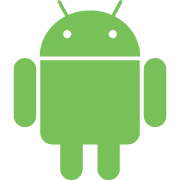 “Copied” 9 lines of code
Google removed the code in new version of Android
Never remove the copyright notice!!
2
Open Source Software License
GPLv2 (taken from OpenJDK)
* Copyright (c) 1997, 2011, Oracle and/or its affiliates. All rights reserved.
 * DO NOT ALTER OR REMOVE COPYRIGHT NOTICES OR THIS FILE HEADER.
 *
 * This code is free software; you can redistribute it and/or modify it
 * under the terms of the GNU General Public License version 2 only, as
 * published by the Free Software Foundation.  Oracle designates this
[…]
MIT License boilerplate
Copyright <YEAR> <COPYRIGHT HOLDER>
Permission is hereby granted, free of charge, to any person obtaining a copy […]

The above copyright notice and this permission notice shall be included in all copies or substantial portions of the Software.
3
Prior Study[1]
License Inconsistency
Apache
GPL
File 2
File 1
same code
License inconsistency indicates potential copyright infringement
[1] Yuhao Wu, Yuki Manabe, Tetsuya Kanda, Daniel M. German, Katsuro Inoue: "A Method to Detect License Inconsistencies in Large-Scale Open Source Projects", Proceedings of the 12th Working Conference on Mining Software Repositories (MSR 2015), pp.324-333, Florence, Itary, May 2015.
4
How to detect license inconsistency
Source code available at:
https://github.com/wyhfrank/LIFinder
j Group files by their normalized tokens using CCFinderX[2]
…
Group_2
Group_1
k Identify the license of each file in each group using Ninka[3]
l Calculate metrics for the groups that contain license inconsistencies
[2] T. Kamiya, S. Kusumoto, and K. Inoue, “CCFinder: A multilinguistic token-based code clone detection system for large scale source code,” IEEE Transactions on Software Engineering, vol. 28, no. 7, pp. 654–670, 2002.
[3] D. M. German, Y. Manabe, and K. Inoue, “A sentence-matching method for automatic license identification of source code files,” in Proceedings of the 25th International Conference on Automated Software Engineering (ASE2010), 2010, pp. 437–446.
5
Empirical Study Setup
Goal
To understand how license inconsistencies evolve in large OSS systems
Dataset:
Debian 7.5 and 8.2
6
Results - Overview
Number of license inconsistency groups detected in two versions.
Why these groups disappeared in the new version?
Why new groups appear?
*   Groups reported in both versions.

** Groups reported in one version but not the other.
7.5
8.2
7
Distribution Latency - disappear
GPL-3.0
GPL-2.0
Packages
2011.8.17
2013.7.26
kbuild
r2543
r2695
…
…
Reuse
License upgraded here.
2006.4.1
2013.10.9
2010.7.28
make
3.81
3.82
4.0
…
…
2009.1.10
2015.4.6
remake
3.81
3.82
…
…
2014.04.26
2015.09.05
Debian 7.5 uses a very old version of make.
Debian 7.5
Debian 8.2
8
Copy and Own - persist
Apache-2.0
MIT
Packages
License changed here
2009.12.17
2013.7.11
EasyMock
2.4
2.5.1
3.2
…
…
Reuse
2011.12.17
2007.11.17
2012.6.4
Mockito
…
1.9.0
1.9.5
…
…
2014.04.26
2015.09.05
Developers decide to cut the dependency on the upstream project.
Debian 7.5
Debian 8.2
9
Results - Summary
How do license inconsistencies evolve and what is the underlying reasons?
Distribution latency  Temporary
Internal  Permanent
Copy and own
With code modification  Permanent
Without code modification  Temporary
License inconsistencies exist for a longer or shorter period of time based on the reason that caused them.
10
Conclusion
Contribution
Conducted an analysis on license inconsistency evolution
License inconsistency evolves based on different reasons
License inconsistencies are properly handled in Debian
Future work
Analyze more projects for other evolution pattern and reasons.
11